DAILY ROUTINES
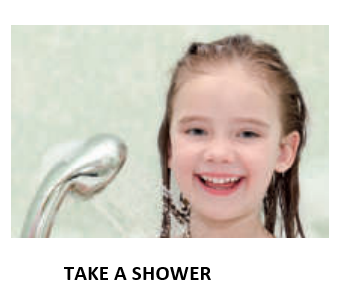 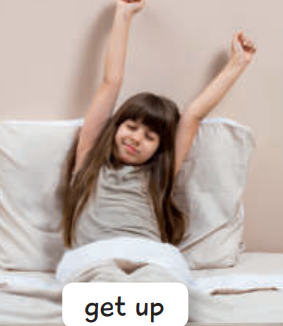 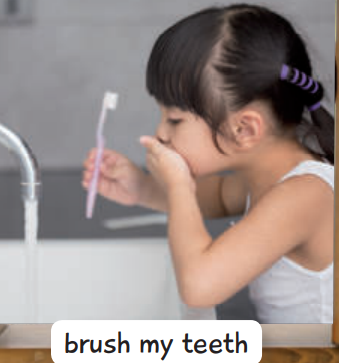 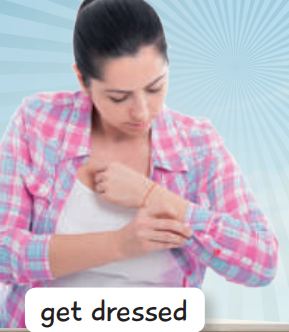 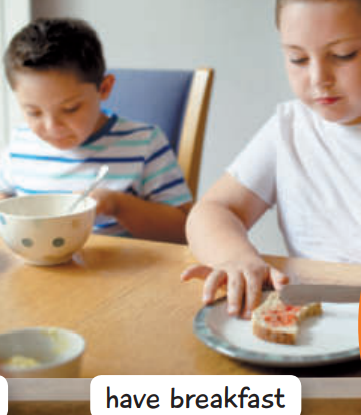 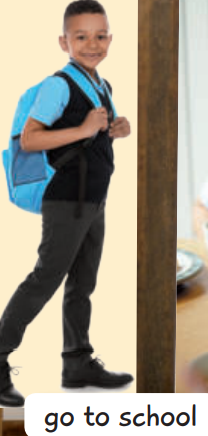 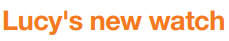 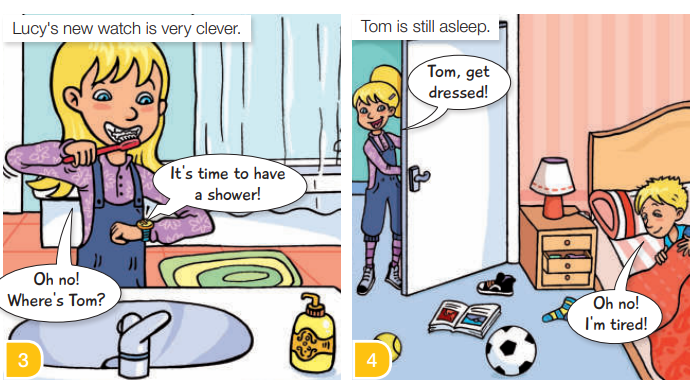 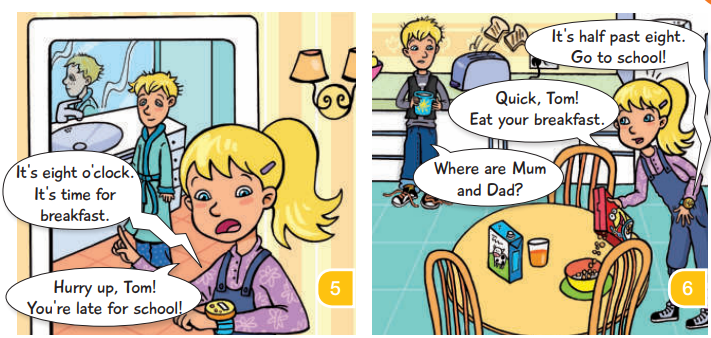 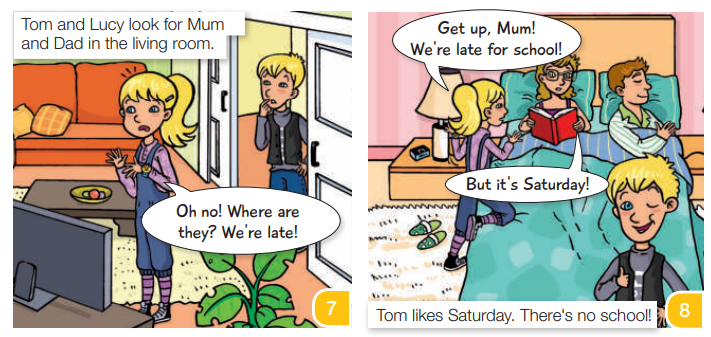